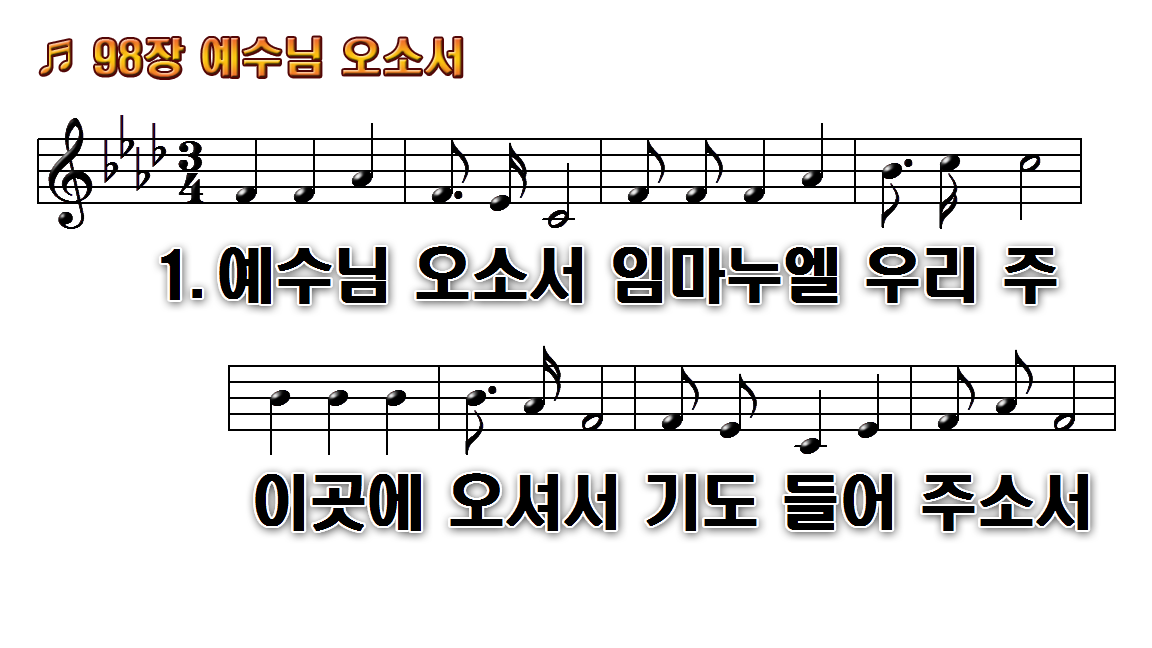 1.예수님 오소서 임마누엘 우리
2.예수님 오소서 임마누엘 우리
3.예수님 오소서 임마누엘 우리
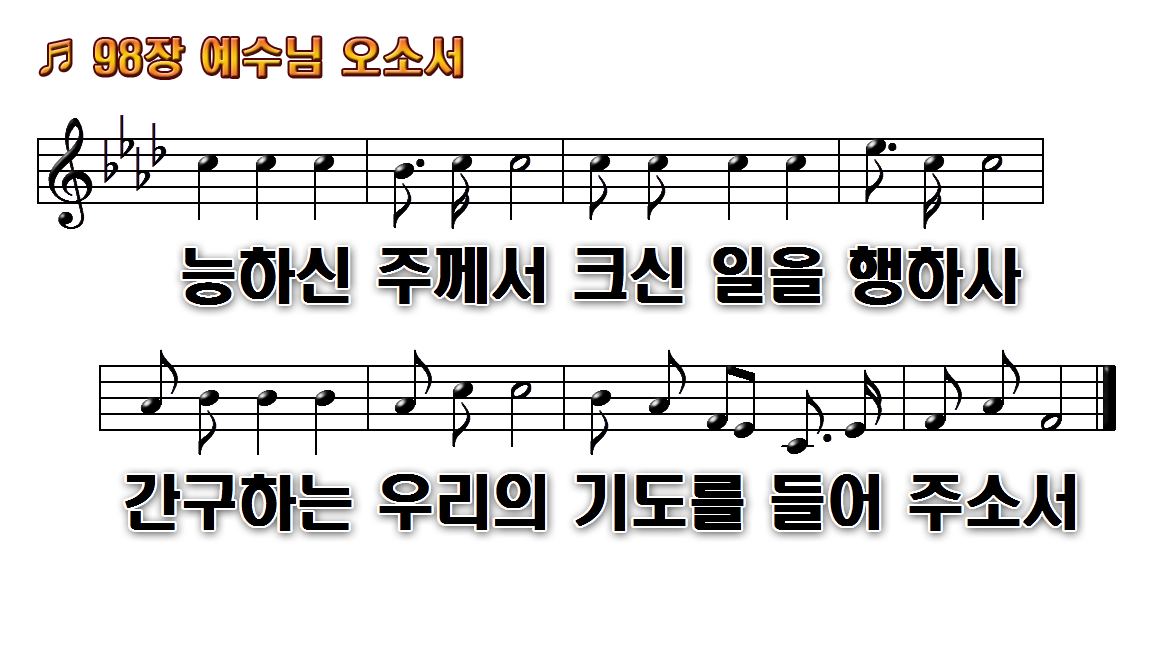 1.예수님 오소서 임마누엘 우리
2.예수님 오소서 임마누엘 우리
3.예수님 오소서 임마누엘 우리
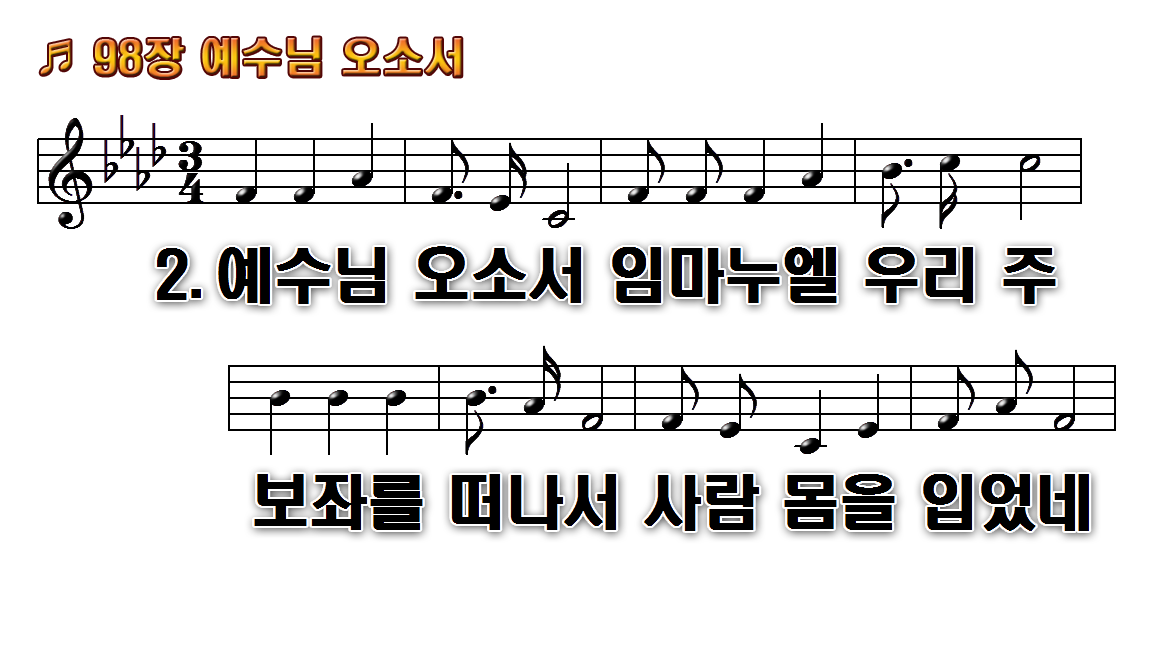 1.예수님 오소서 임마누엘 우리
2.예수님 오소서 임마누엘 우리
3.예수님 오소서 임마누엘 우리
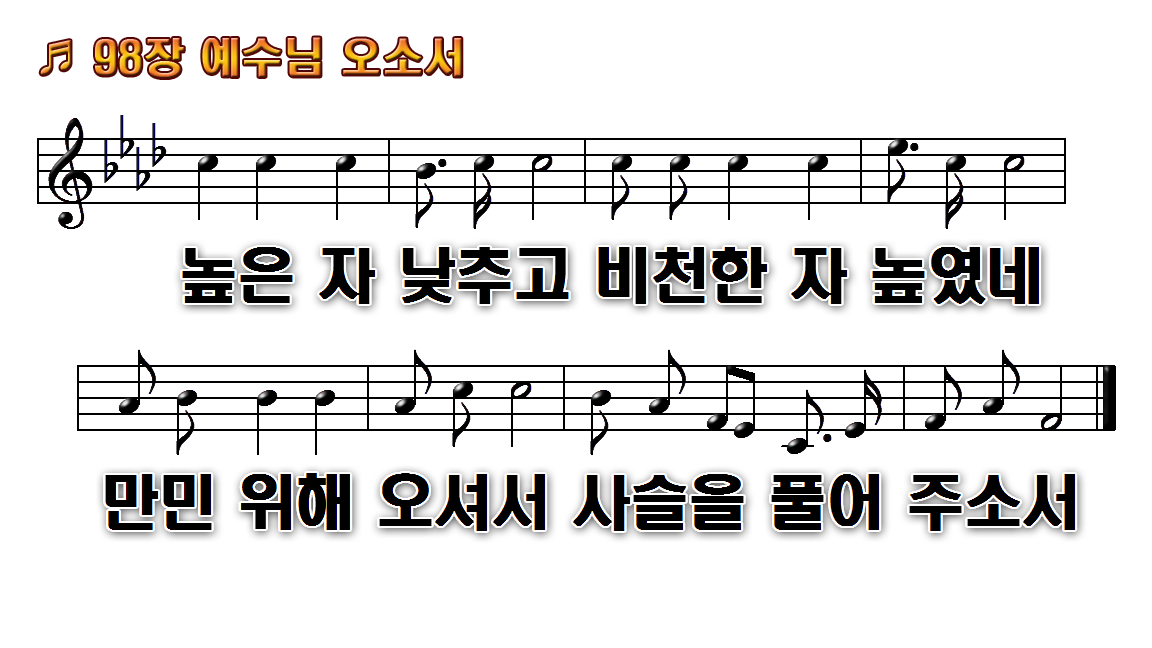 1.예수님 오소서 임마누엘 우리
2.예수님 오소서 임마누엘 우리
3.예수님 오소서 임마누엘 우리
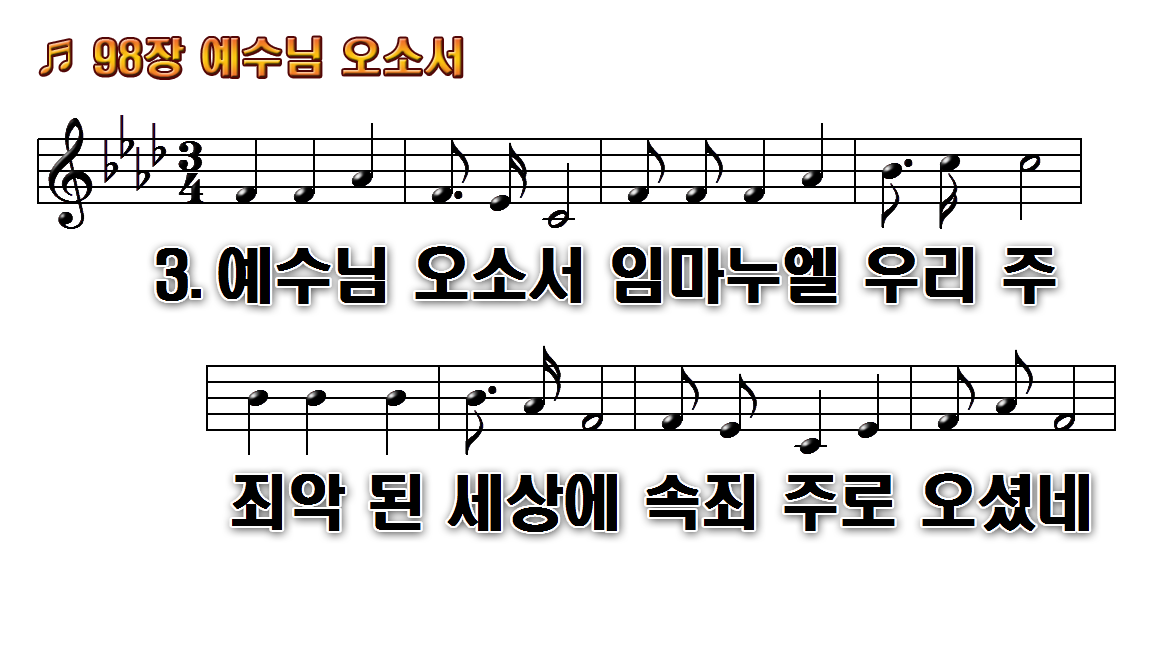 1.예수님 오소서 임마누엘 우리
2.예수님 오소서 임마누엘 우리
3.예수님 오소서 임마누엘 우리
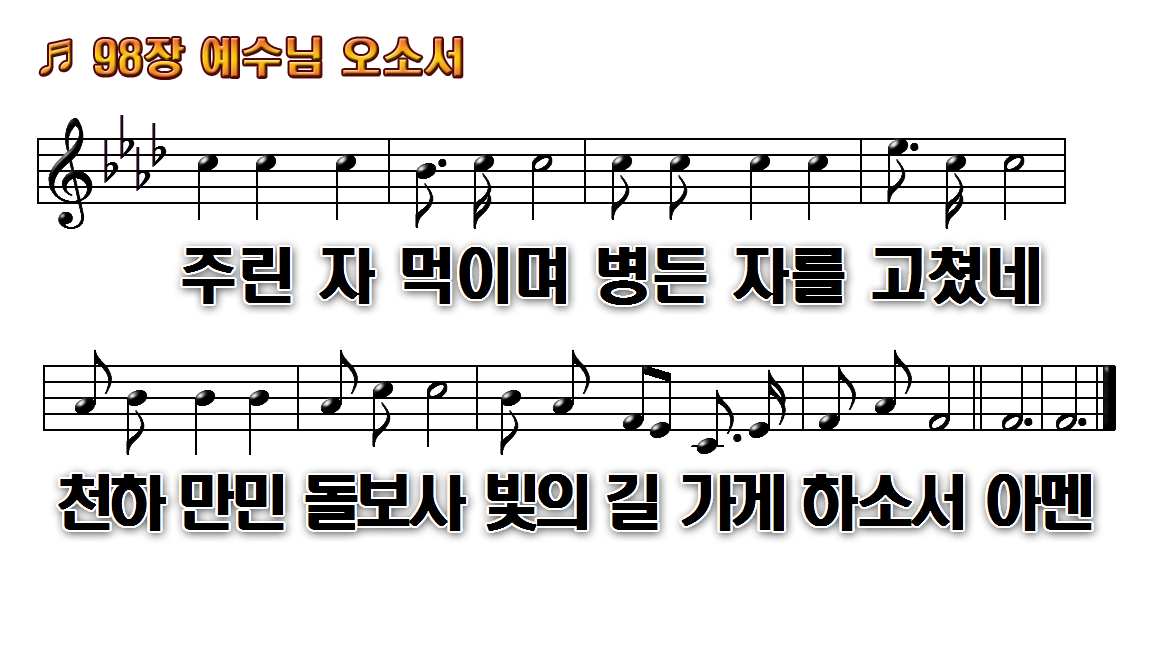 1.예수님 오소서 임마누엘 우리
2.예수님 오소서 임마누엘 우리
3.예수님 오소서 임마누엘 우리
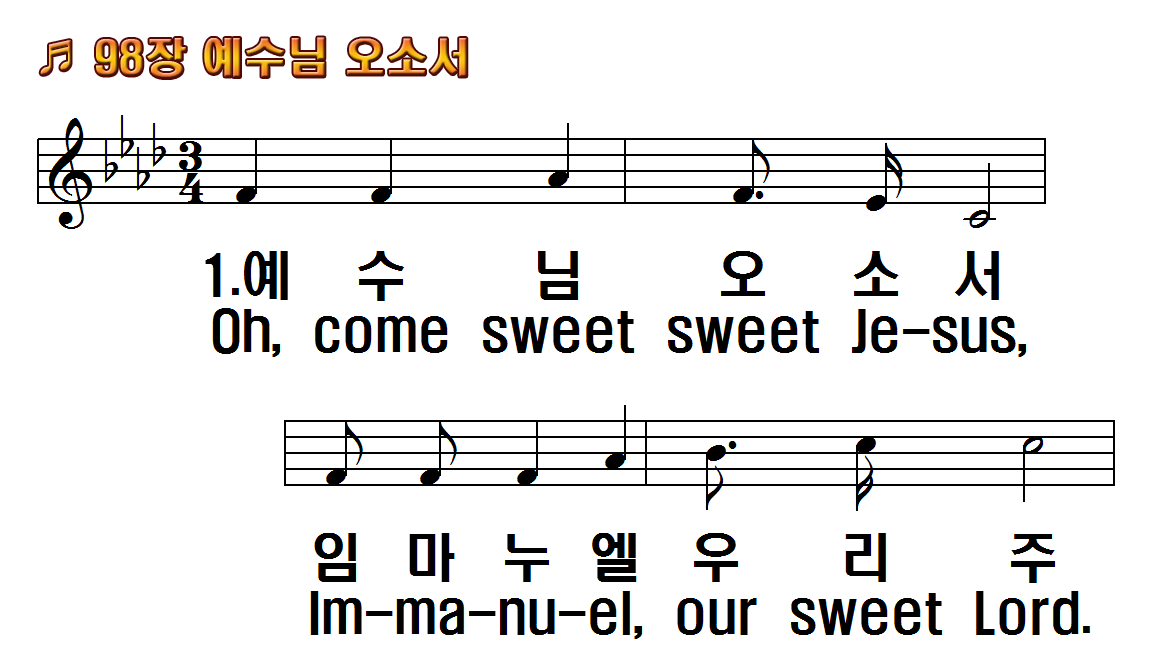 1.예수님 오소서 임마누엘
2.예수님 오소서 임마누엘
3.예수님 오소서 임마누엘
1.Oh, come sweet sweet
2.Oh, come sweet sweet
3.Oh, come sweet sweet
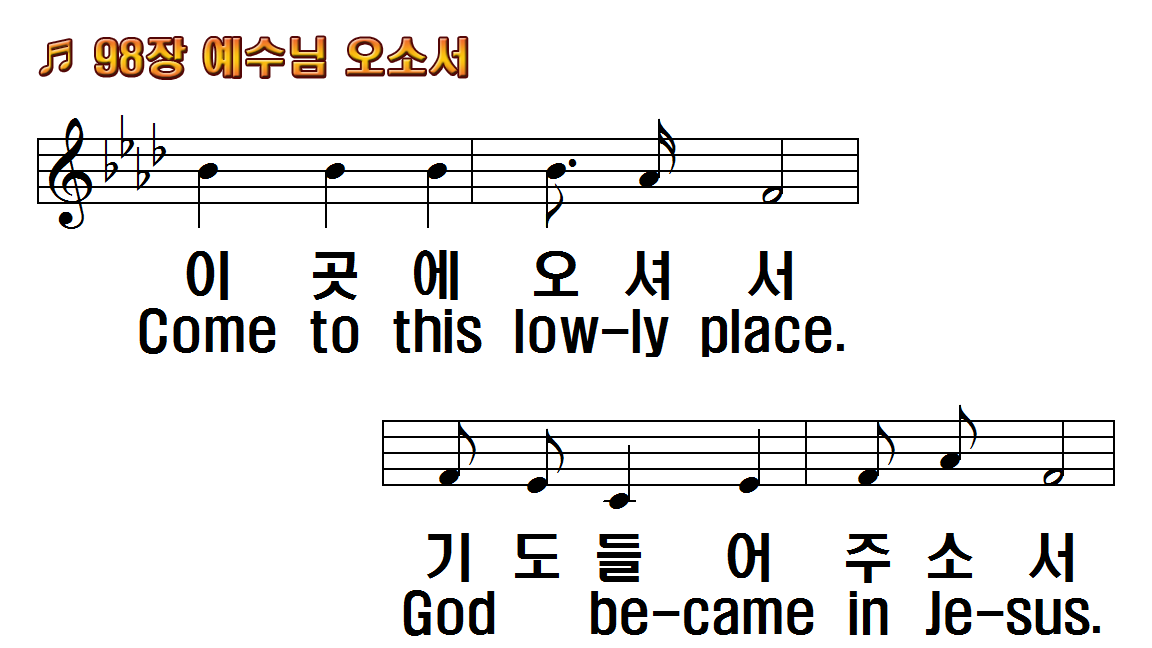 1.예수님 오소서 임마누엘
2.예수님 오소서 임마누엘
3.예수님 오소서 임마누엘
1.Oh, come sweet sweet
2.Oh, come sweet sweet
3.Oh, come sweet sweet
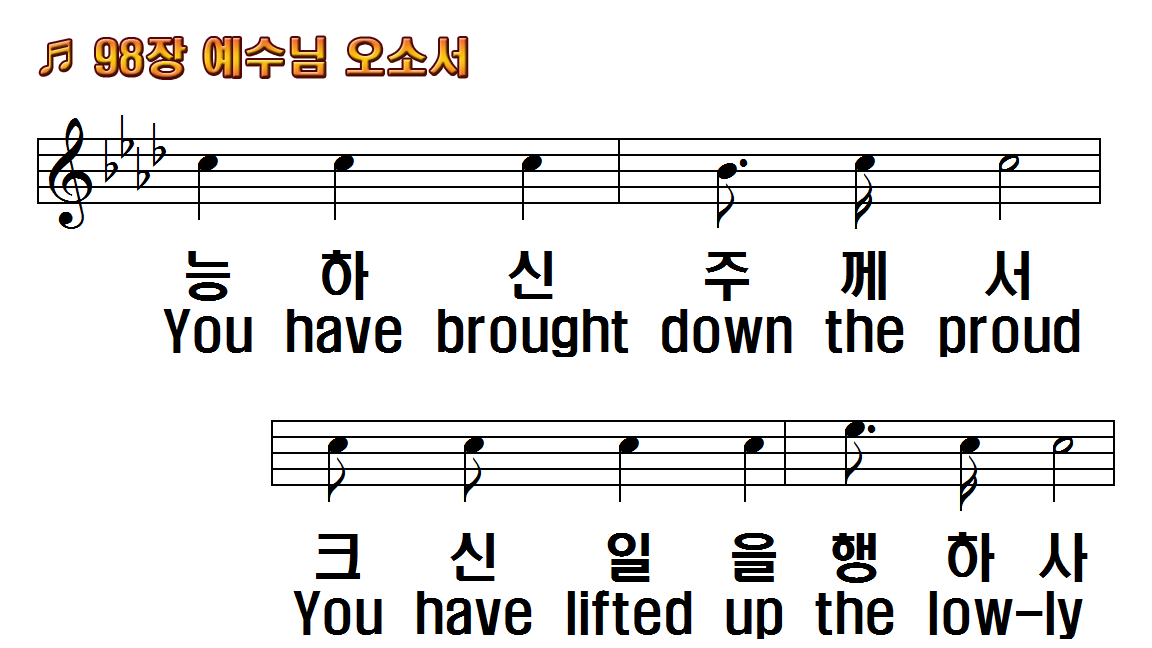 1.예수님 오소서 임마누엘
2.예수님 오소서 임마누엘
3.예수님 오소서 임마누엘
1.Oh, come sweet sweet
2.Oh, come sweet sweet
3.Oh, come sweet sweet
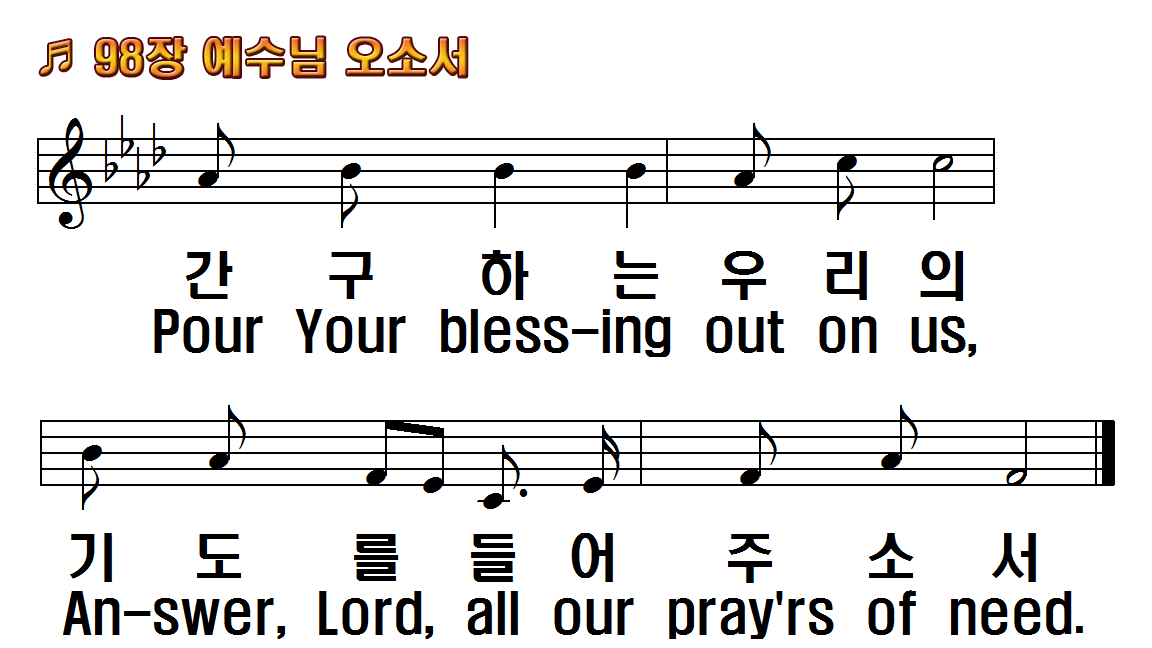 1.예수님 오소서 임마누엘
2.예수님 오소서 임마누엘
3.예수님 오소서 임마누엘
1.Oh, come sweet sweet
2.Oh, come sweet sweet
3.Oh, come sweet sweet
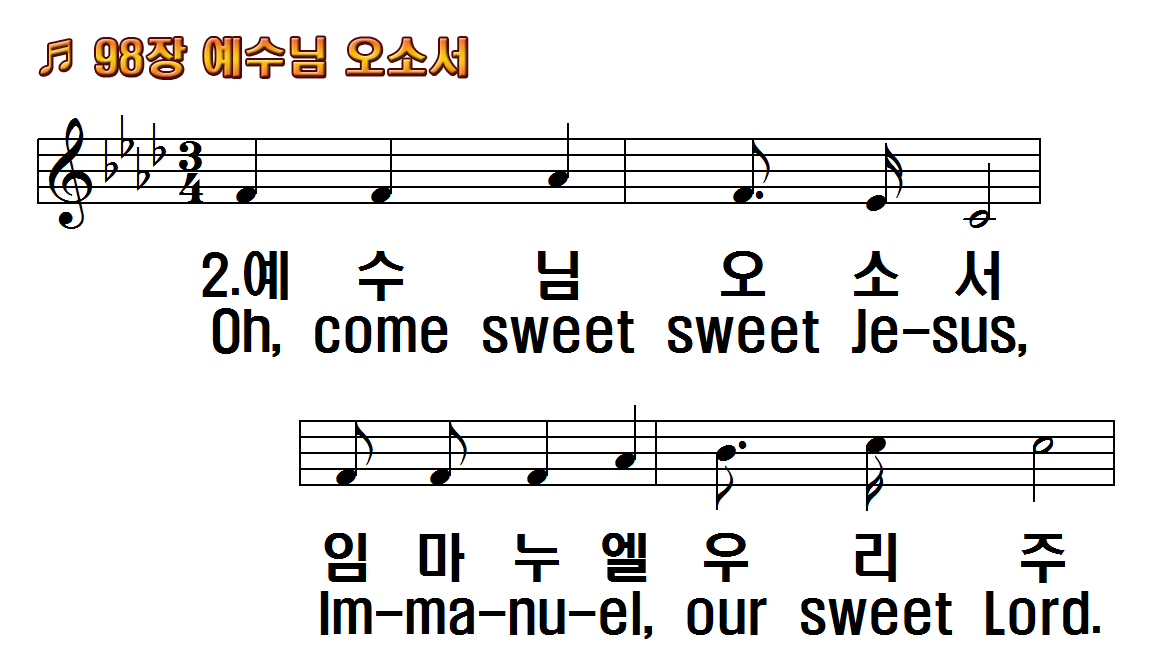 1.예수님 오소서 임마누엘
2.예수님 오소서 임마누엘
3.예수님 오소서 임마누엘
1.Oh, come sweet sweet
2.Oh, come sweet sweet
3.Oh, come sweet sweet
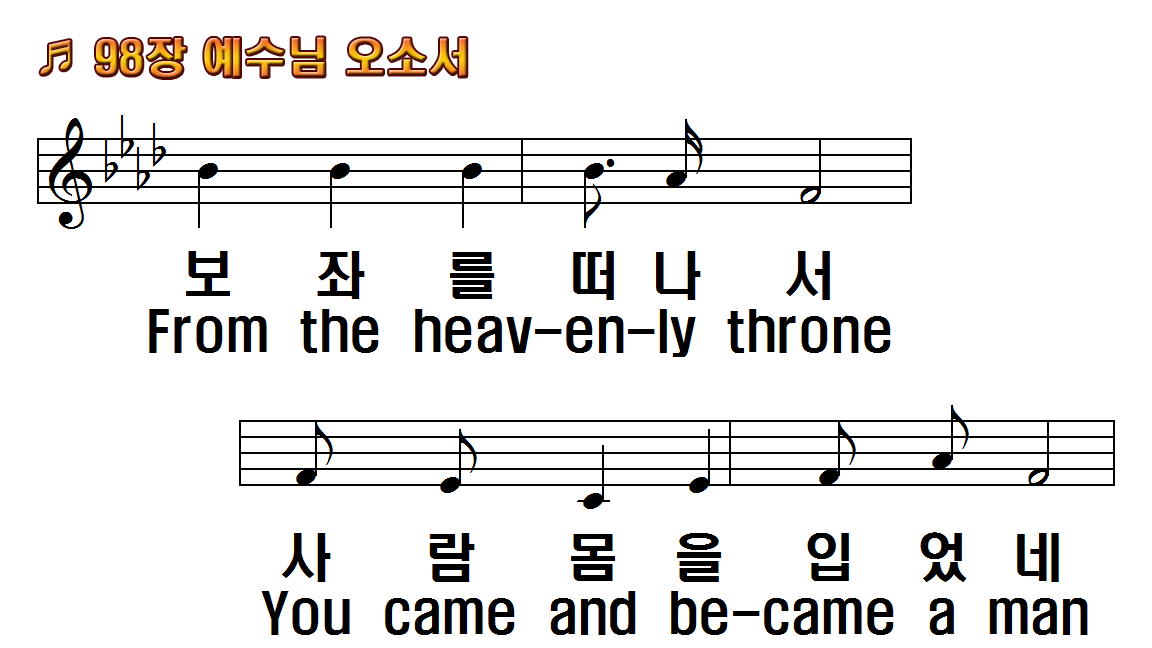 1.예수님 오소서 임마누엘
2.예수님 오소서 임마누엘
3.예수님 오소서 임마누엘
1.Oh, come sweet sweet
2.Oh, come sweet sweet
3.Oh, come sweet sweet
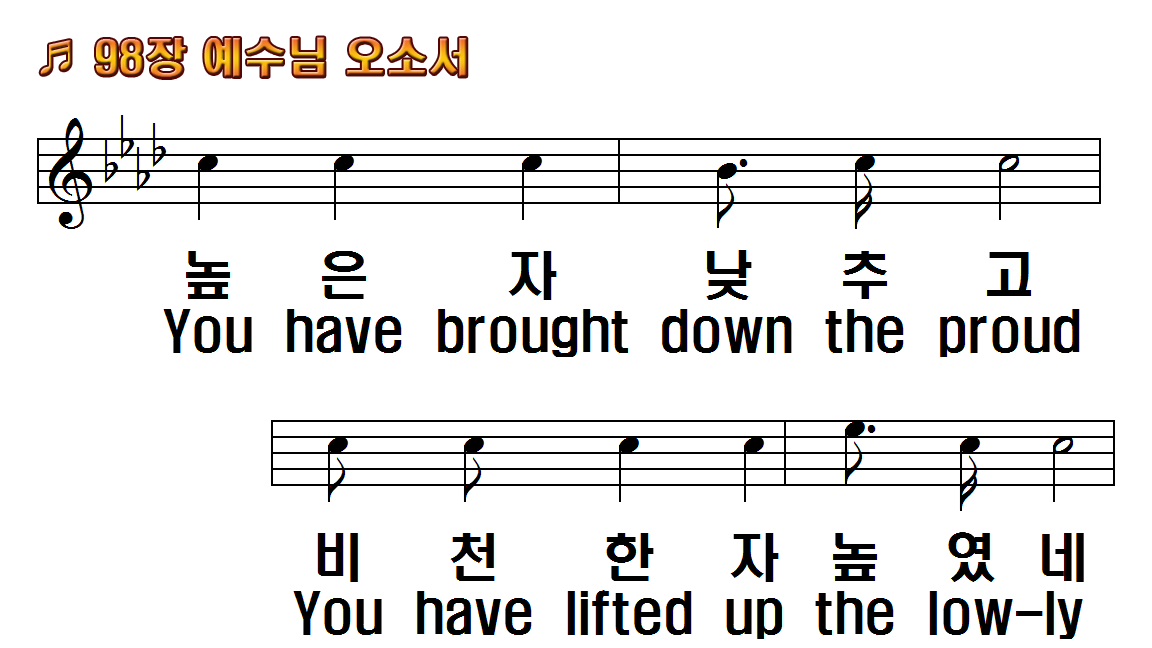 1.예수님 오소서 임마누엘
2.예수님 오소서 임마누엘
3.예수님 오소서 임마누엘
1.Oh, come sweet sweet
2.Oh, come sweet sweet
3.Oh, come sweet sweet
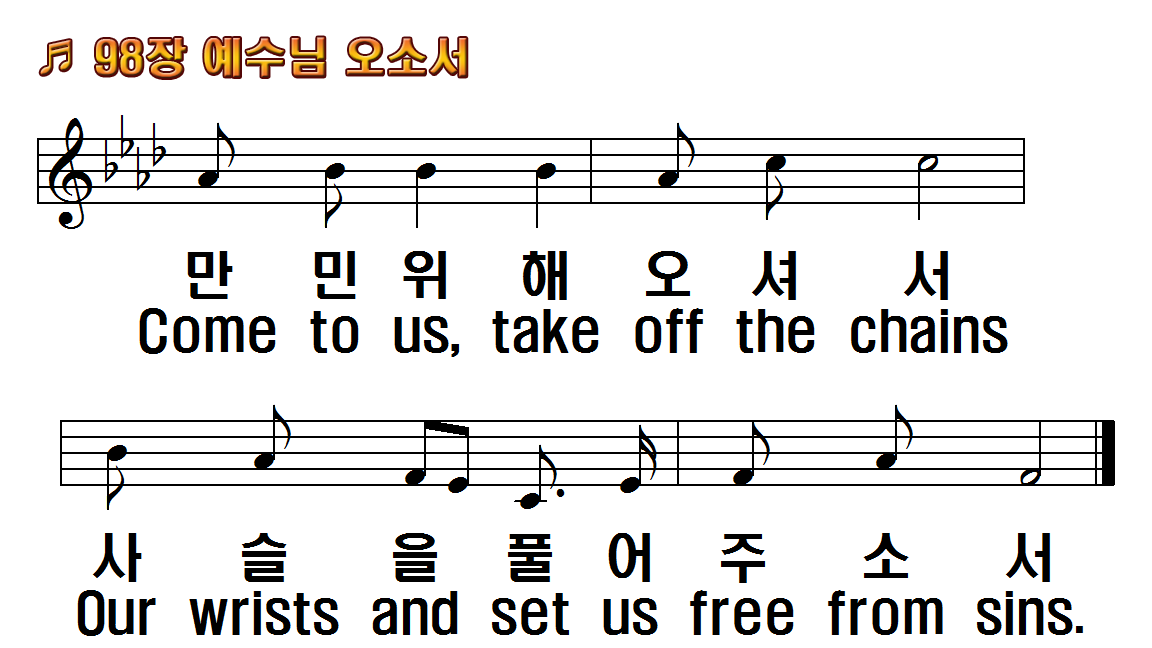 1.예수님 오소서 임마누엘
2.예수님 오소서 임마누엘
3.예수님 오소서 임마누엘
1.Oh, come sweet sweet
2.Oh, come sweet sweet
3.Oh, come sweet sweet
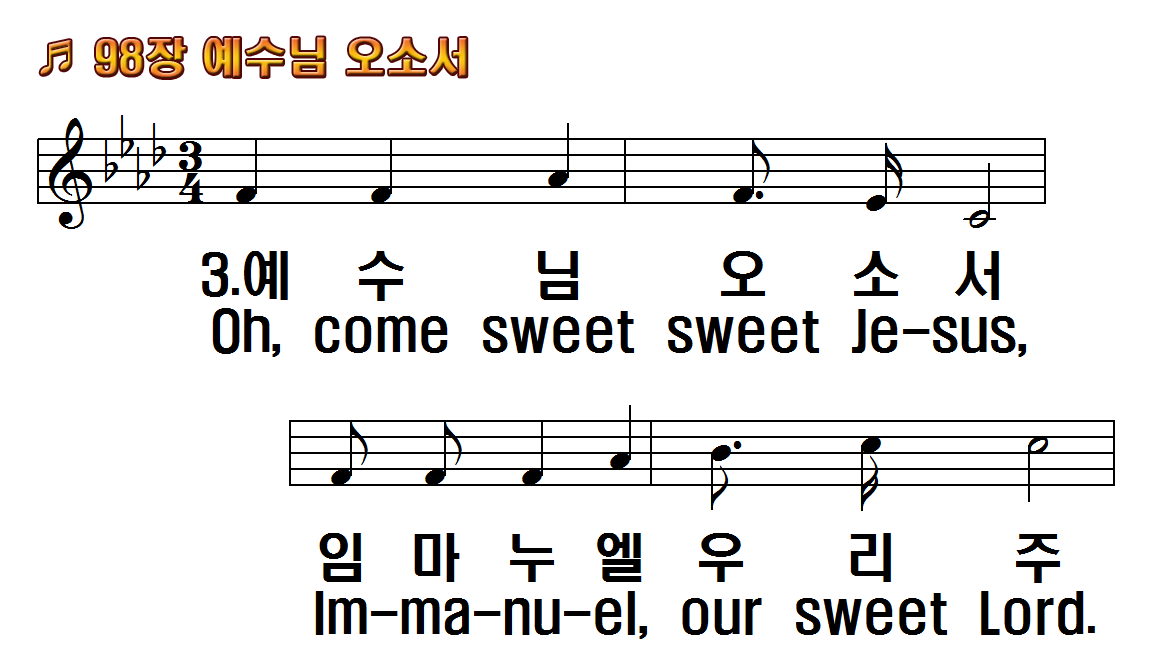 1.예수님 오소서 임마누엘
2.예수님 오소서 임마누엘
3.예수님 오소서 임마누엘
1.Oh, come sweet sweet
2.Oh, come sweet sweet
3.Oh, come sweet sweet
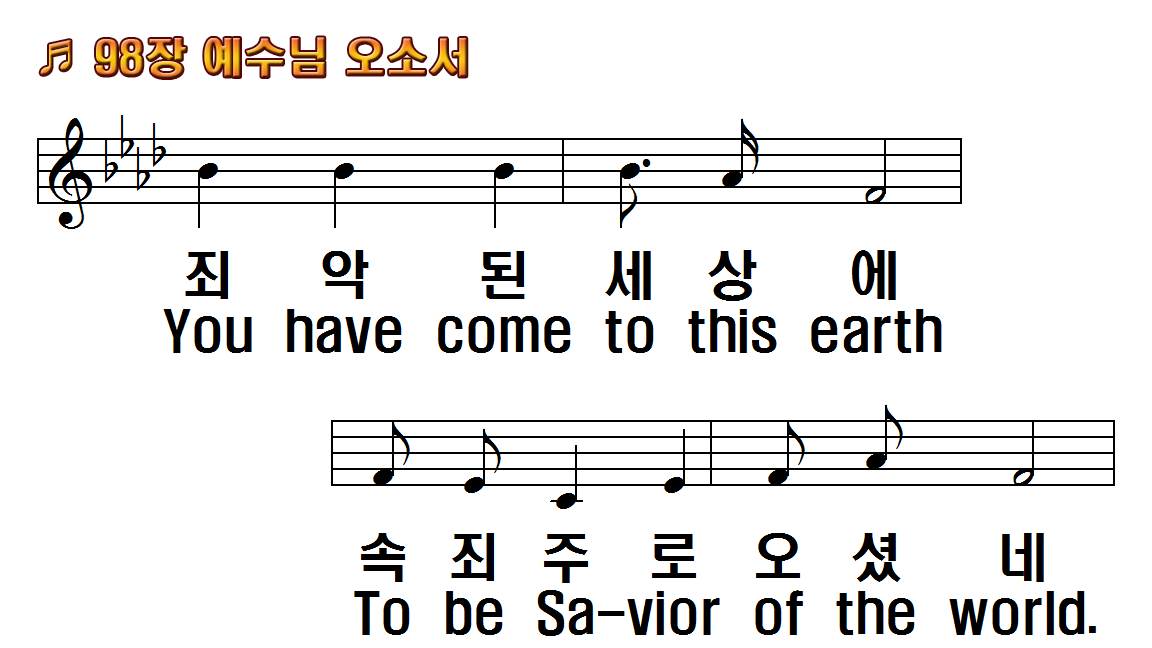 1.예수님 오소서 임마누엘
2.예수님 오소서 임마누엘
3.예수님 오소서 임마누엘
1.Oh, come sweet sweet
2.Oh, come sweet sweet
3.Oh, come sweet sweet
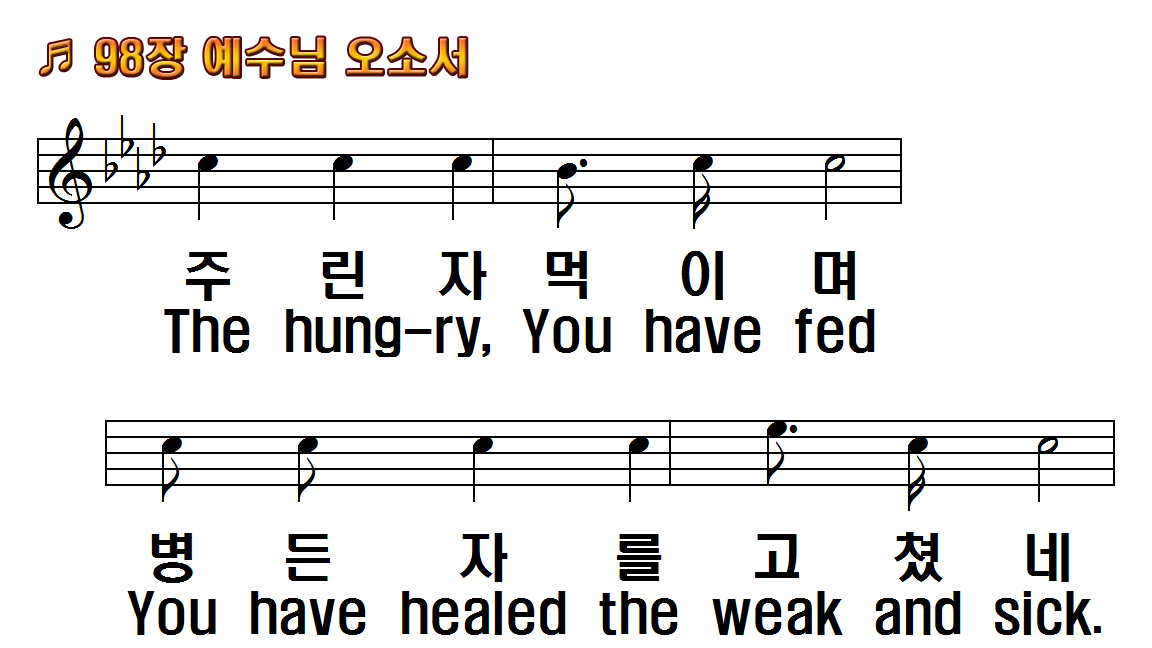 1.예수님 오소서 임마누엘
2.예수님 오소서 임마누엘
3.예수님 오소서 임마누엘
1.Oh, come sweet sweet
2.Oh, come sweet sweet
3.Oh, come sweet sweet
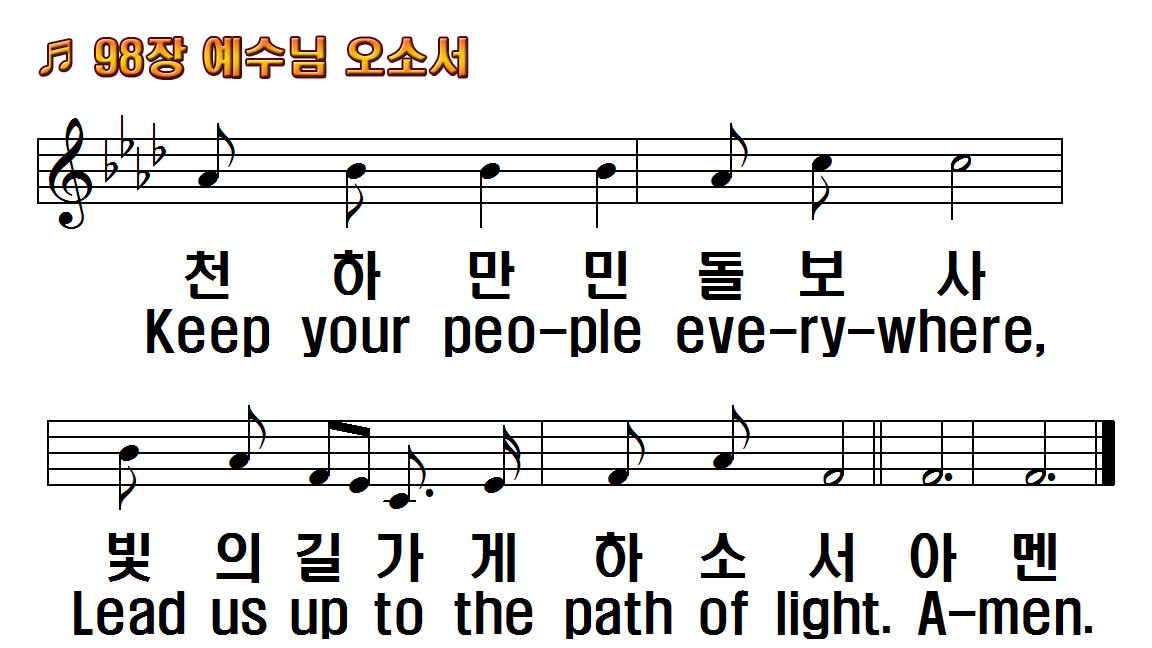 1.예수님 오소서 임마누엘
2.예수님 오소서 임마누엘
3.예수님 오소서 임마누엘
1.Oh, come sweet sweet
2.Oh, come sweet sweet
3.Oh, come sweet sweet